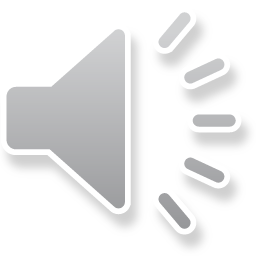 刷刷牙PPT模版
刷刷牙PPT模版
Lorem ipsum dolor sit amet consectetuer Lorem ipsum dolor sit amet consectetuer
目录
目录
CONTENTS
此处输入您的标题
此处输入您的标题
1
2
LOREM IPSUM DOLOR SIT AMET CONSECTETUER
LOREM IPSUM DOLOR SIT AMET CONSECTETUER
此处输入您的标题
此处输入您的标题
3
4
LOREM IPSUM DOLOR SIT AMET CONSECTETUER
LOREM IPSUM DOLOR SIT AMET CONSECTETUER
1
1
此处输入您的标题
LOREM IPSUM DOLOR SIT AMET CONSECTETUER
此处输入您的标题
1
LOREM IPSUM DOLOR SIT AMET CONSECTETUER
点击添加文字通用设计，完美兼容。
A
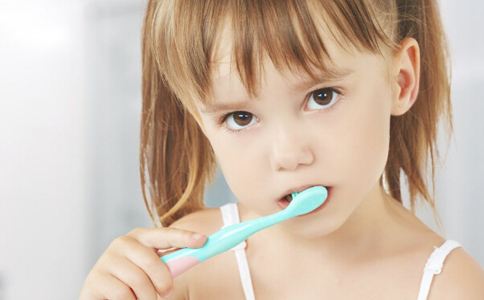 点击添加文字通用设计，完美兼容。
B
点击添加文字通用设计，完美兼容。
C
点击添加文字通用设计，完美兼容。
D
此处输入您的标题
1
LOREM IPSUM DOLOR SIT AMET CONSECTETUER
添加标题
添加标题
添加标题
添加标题
点击添加文字通用设计，完美兼容，打造最实用，最具个性的演示方案，让你的演示卓越非凡。
点击添加文字通用设计，完美兼容，打造最实用，最具个性的演示方案，让你的演示卓越非凡。
点击添加文字通用设计，完美兼容，打造最实用，最具个性的演示方案，让你的演示卓越非凡。
点击添加文字通用设计，完美兼容，打造最实用，最具个性的演示方案，让你的演示卓越非凡。
此处输入您的标题
1
LOREM IPSUM DOLOR SIT AMET CONSECTETUER
点击添加文字通用设计，完美兼容。
点击添加文字通用设计，完美兼容。
点击添加文字通用设计，完美兼容。
点击添加文字通用设计，完美兼容。
点击添加文字通用设计，完美兼容。
点击添加文字通用设计，完美兼容。
此处输入您的标题
1
LOREM IPSUM DOLOR SIT AMET CONSECTETUER
01
02
标题
标 题
标 题
点击添加文字通用设计，完美兼容。
输入标题
点击添加文字通用设计，完美兼容。
点击添加文字通用设计，完美兼容。
点击添加文字通用设计，完美兼容。
输入标题
点击添加文字通用设计，完美兼容。
输入标题
03
04
点击添加文字通用设计，完美兼容。
输入标题
标 题
标 题
点击添加文字通用设计，完美兼容。
点击添加文字通用设计，完美兼容。
2
2
此处输入您的标题
LOREM IPSUM DOLOR SIT AMET CONSECTETUER
此处输入您的标题
2
LOREM IPSUM DOLOR SIT AMET CONSECTETUER
标题
标题
点击添加文字通用设计，完美兼容，打造最实用，最具个性的演示方案，让你的演示卓越非凡。
点击添加文字通用设计，完美兼容，打造最实用，最具个性的演示方案，让你的演示卓越非凡。
标题
标题
点击添加文字通用设计，完美兼容，打造最实用，最具个性的演示方案，让你的演示卓越非凡。
点击添加文字通用设计，完美兼容，打造最实用，最具个性的演示方案，让你的演示卓越非凡。
此处输入您的标题
2
LOREM IPSUM DOLOR SIT AMET CONSECTETUER
点击添加标题
点击添加标题
标题
点击添加文字通用设计，完美兼容，打造最实用，最具个性的演示方案，让你的演示卓越非凡。
点击添加文字通用设计，完美兼容，打造最实用，最具个性的演示方案，让你的演示卓越非凡。
点击添加标题
点击添加标题
点击添加文字通用设计，完美兼容，打造最实用，最具个性的演示方案，让你的演示卓越非凡。
点击添加文字通用设计，完美兼容，打造最实用，最具个性的演示方案，让你的演示卓越非凡。
此处输入您的标题
2
LOREM IPSUM DOLOR SIT AMET CONSECTETUER
添加标题
添加标题
添加标题
点击添加文字通用设计，完美兼容，打造最实用，最具个性的演示方案，让你的演示卓越非凡。
点击添加文字通用设计，完美兼容，打造最实用，最具个性的演示方案，让你的演示卓越非凡。
点击添加文字通用设计，完美兼容，打造最实用，最具个性的演示方案，让你的演示卓越非凡。
2014
2015
2016
2017
2018
添加标题
添加标题
点击添加文字通用设计，完美兼容，打造最实用，最具个性的演示方案，让你的演示卓越非凡。
点击添加文字通用设计，完美兼容，打造最实用，最具个性的演示方案，让你的演示卓越非凡。
此处输入您的标题
2
LOREM IPSUM DOLOR SIT AMET CONSECTETUER
1
点击添加标题
点击添加文字通用设计，完美兼容，打造最实用，最具个性的演示方案，让你的演示卓越非凡。
2
点击添加标题
点击添加文字通用设计，完美兼容，打造最实用，最具个性的演示方案，让你的演示卓越非凡。
3
点击添加标题
点击添加文字通用设计，完美兼容，打造最实用，最具个性的演示方案，让你的演示卓越非凡。
点击添加标题
点击添加文字通用设计，完美兼容，打造最实用，最具个性的演示方案，让你的演示卓越非凡。点击添加文字通用设计，完美兼容，打造最实用，最具个性的演示方案，让你的演示卓越非凡。
3
3
此处输入您的标题
LOREM IPSUM DOLOR SIT AMET CONSECTETUER
此处输入您的标题
3
LOREM IPSUM DOLOR SIT AMET CONSECTETUER
点击此处添加标题
点击添加文字通用设计，完美兼容，打造最实用，最具个性的演示方案，让你的演示卓越非凡。点击添加文字通用设计，完美兼容，打造最实用，最具个性的演示方案，让你的演示卓越非凡。点击添加文字通用设计，完美兼容，打造最实用，最具个性的演示方案，让你的演示卓越非凡。点击添加文字通用设计，完美兼容，打造最实用，最具个性的演示方案，让你的演示卓越非凡。
此处输入您的标题
3
LOREM IPSUM DOLOR SIT AMET CONSECTETUER
1
2
3
点击此处添加标题
点击此处添加标题
点击此处添加标题
点击添加文字通用设计，完美兼容。点击添加文字通用设计，完美兼容。
点击添加文字通用设计，完美兼容。点击添加文字通用设计，完美兼容。
点击添加文字通用设计，完美兼容。点击添加文字通用设计，完美兼容。
添加标题
添加标题
添加标题
此处输入您的标题
3
LOREM IPSUM DOLOR SIT AMET CONSECTETUER
点击此处添加标题
点击此处添加标题
点击此处添加标题
点击添加文字通用设计，完美兼容。
点击添加文字通用设计，完美兼容。
点击添加文字通用设计，完美兼容。
点击添加标题
点击添加文字通用设计，完美兼容，打造最实用，最具个性的演示方案，让你的演示卓越非凡。点击添加文字通用设计，完美兼容，打造最实用，最具个性的演示方案，让你的演示卓越非凡。点击添加文字通用设计，完美兼容，打造最实用，最具个性的演示方案，让你的演示卓越非凡。
此处输入您的标题
3
LOREM IPSUM DOLOR SIT AMET CONSECTETUER
点击此处添加标题
点击此处添加标题
点击添加文字通用设计，完美兼容，打造最实用，最具个性的演示方案，让你的演示卓越非凡。
点击添加文字通用设计，完美兼容，打造最实用，最具个性的演示方案，让你的演示卓越非凡。
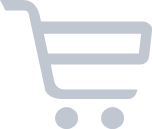 点击此处添加标题
点击此处添加标题
点击添加文字通用设计，完美兼容，打造最实用，最具个性的演示方案，让你的演示卓越非凡。
点击添加文字通用设计，完美兼容，打造最实用，最具个性的演示方案，让你的演示卓越非凡。
4
4
此处输入您的标题
LOREM IPSUM DOLOR SIT AMET CONSECTETUER
此处输入您的标题
4
LOREM IPSUM DOLOR SIT AMET CONSECTETUER
点击添加标题
点击添加文字通用设计，完美兼容，打造最实用，最具个性的演示方案，让你的演示卓越非凡。点击添加文字通用设计，完美兼容，打造最实用，最具个性的演示方案，让你的演示卓越非凡。点击添加文字通用设计，完美兼容，打造最实用，最具个性的演示方案，让你的演示卓越非凡。
此处输入您的标题
4
LOREM IPSUM DOLOR SIT AMET CONSECTETUER
点击添加标题
点击添加标题
点击添加文字通用设计，完美兼容，打造最实用，最具个性的演示方案。
点击添加文字通用设计，完美兼容，打造最实用，最具个性的演示方案。
2016
2017
2018
2019
点击添加标题
点击添加标题
点击添加文字通用设计，完美兼容，打造最实用，最具个性的演示方案。
点击添加文字通用设计，完美兼容，打造最实用，最具个性的演示方案。
此处输入您的标题
4
LOREM IPSUM DOLOR SIT AMET CONSECTETUER
点击添加标题
点击添加标题
点击添加标题
点击添加标题
点击添加文字通用设计，完美兼容，打造最实用，最具个性的演示方案。
点击添加文字通用设计，完美兼容，打造最实用，最具个性的演示方案。
点击添加文字通用设计，完美兼容，打造最实用，最具个性的演示方案。
点击添加文字通用设计，完美兼容，打造最实用，最具个性的演示方案。
此处输入您的标题
4
LOREM IPSUM DOLOR SIT AMET CONSECTETUER
点击添加标题
点击添加标题
点击添加文字通用设计，完美兼容，打造最实用，最具个性的演示方案。
点击添加文字通用设计，完美兼容，打造最实用，最具个性的演示方案。
点击添加标题
点击添加文字通用设计，完美兼容，打造最实用，最具个性的演示方案。
点击添加标题
点击添加文字通用设计，完美兼容，打造最实用，最具个性的演示方案。
谢谢欣赏
谢谢欣赏
THANK YOU FOR WATCHING
赠送实用教学图标
PRESENTED PRACTICAL TEACHING ICON
赠送儿童卡通人物
PRESENTED PRACTICAL TEACHING ICON
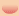 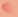 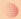 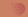 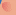 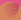 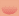 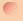 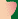 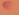 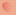 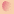 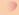 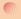 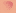 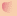 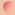 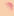 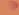 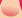 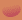 赠送儿童卡通人物
PRESENTED PRACTICAL TEACHING ICON